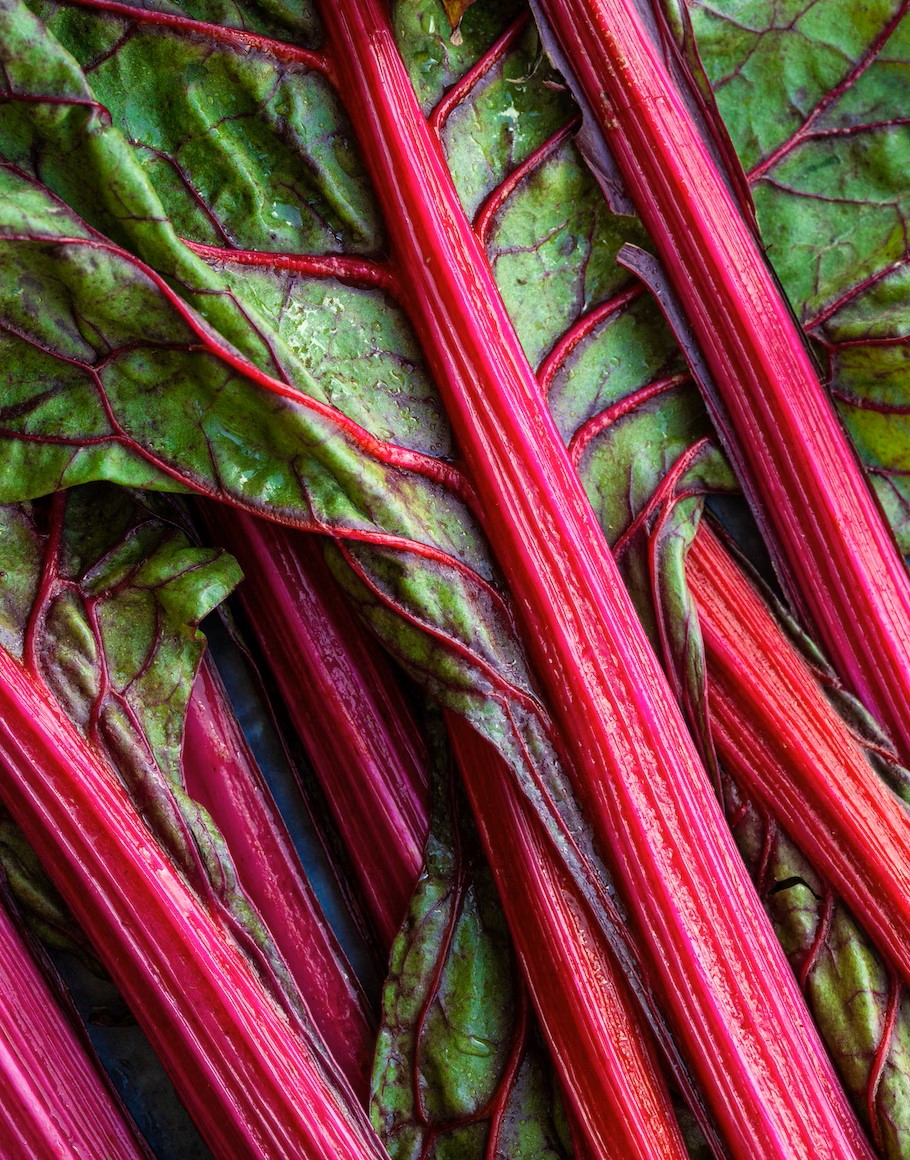 Rhubarb
This Asian vegetable is rich in vitamins, minerals, antioxidants and fiber. The strong tart taste pairs well with sweet fruits, and is often added to jams, sauces or pies, but also works well in savory foods.
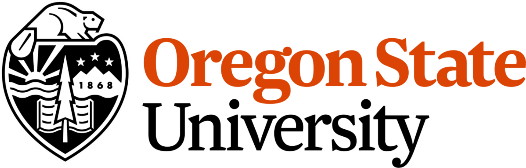 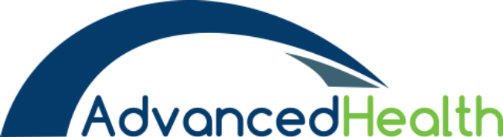 For more information, visit our website: 
www.advancedhealth.com/healthy-bytes-initiative
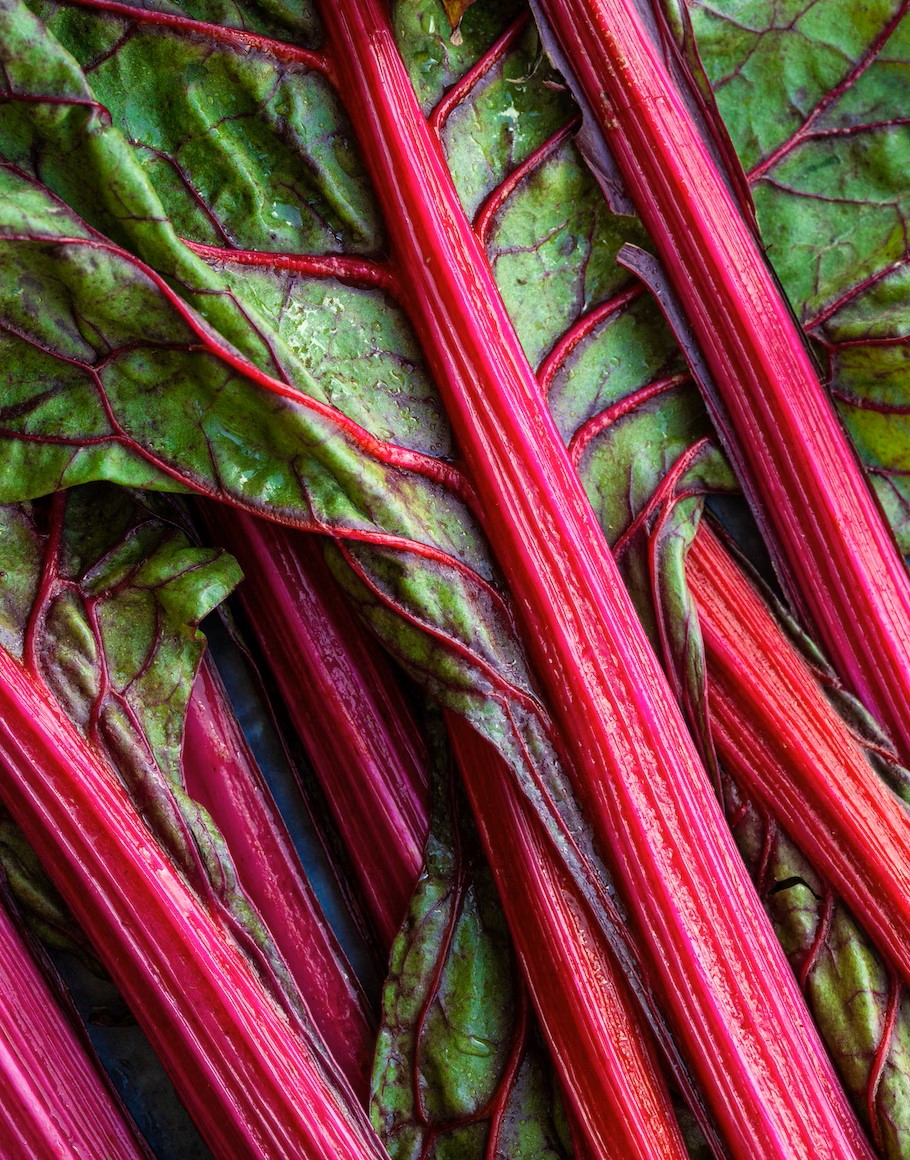 Rhubarb
1 cup of raw diced rhubarb provides:

26 Calories 
1 gm protein
No fat
No cholesterol
2 gm fiber
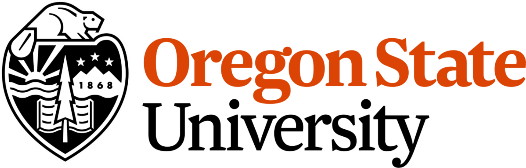 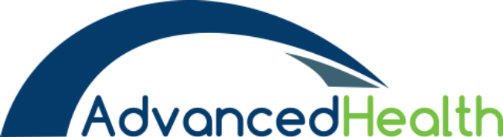 For more information, visit our website: 
www.advancedhealth.com/healthy-bytes-initiative
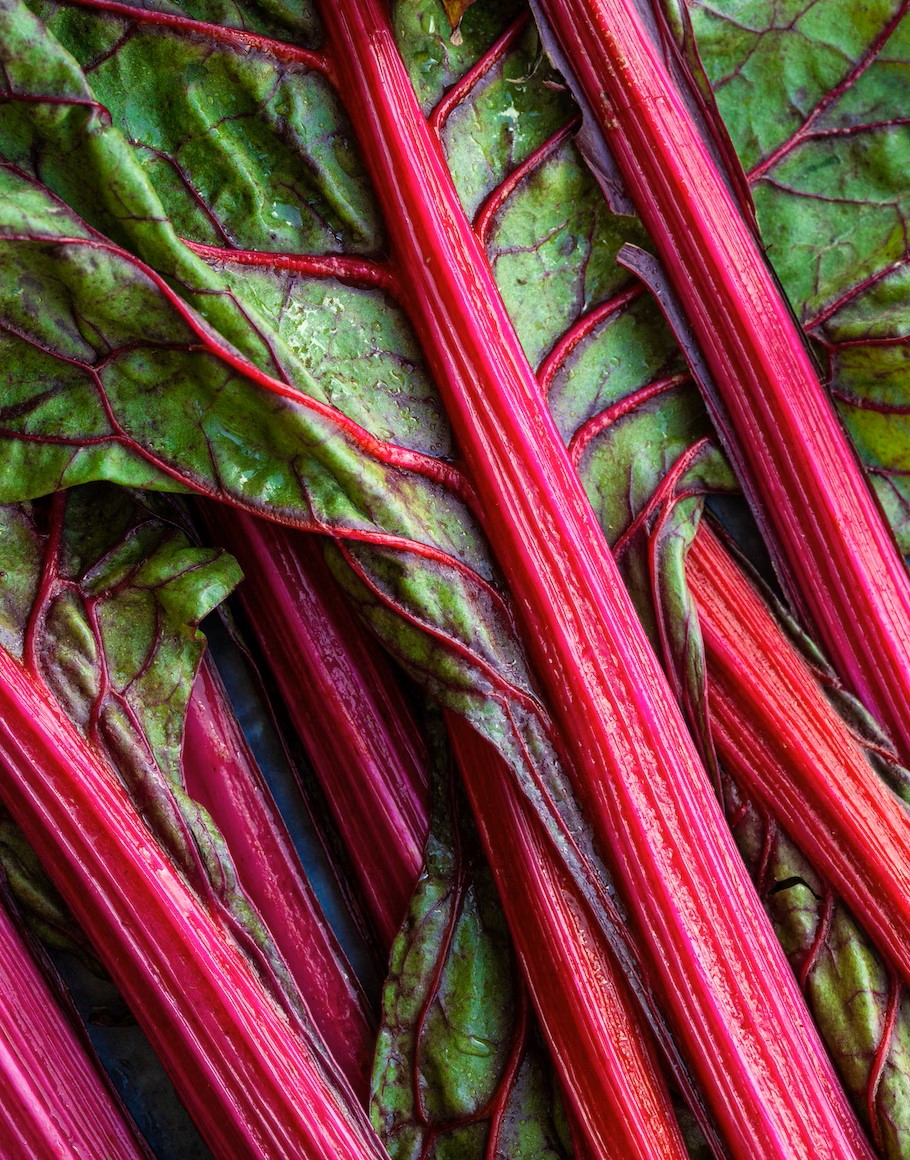 Rhubarb
Rhubarb is high in vitamin K, essential for blood clotting                                  and bone, muscle, and cartilage health.
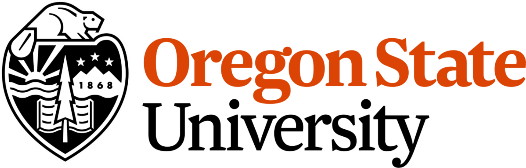 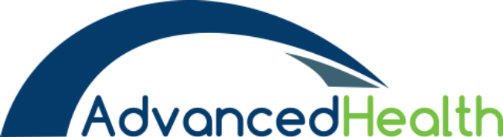 For more information, visit our website: 
www.advancedhealth.com/healthy-bytes-initiative
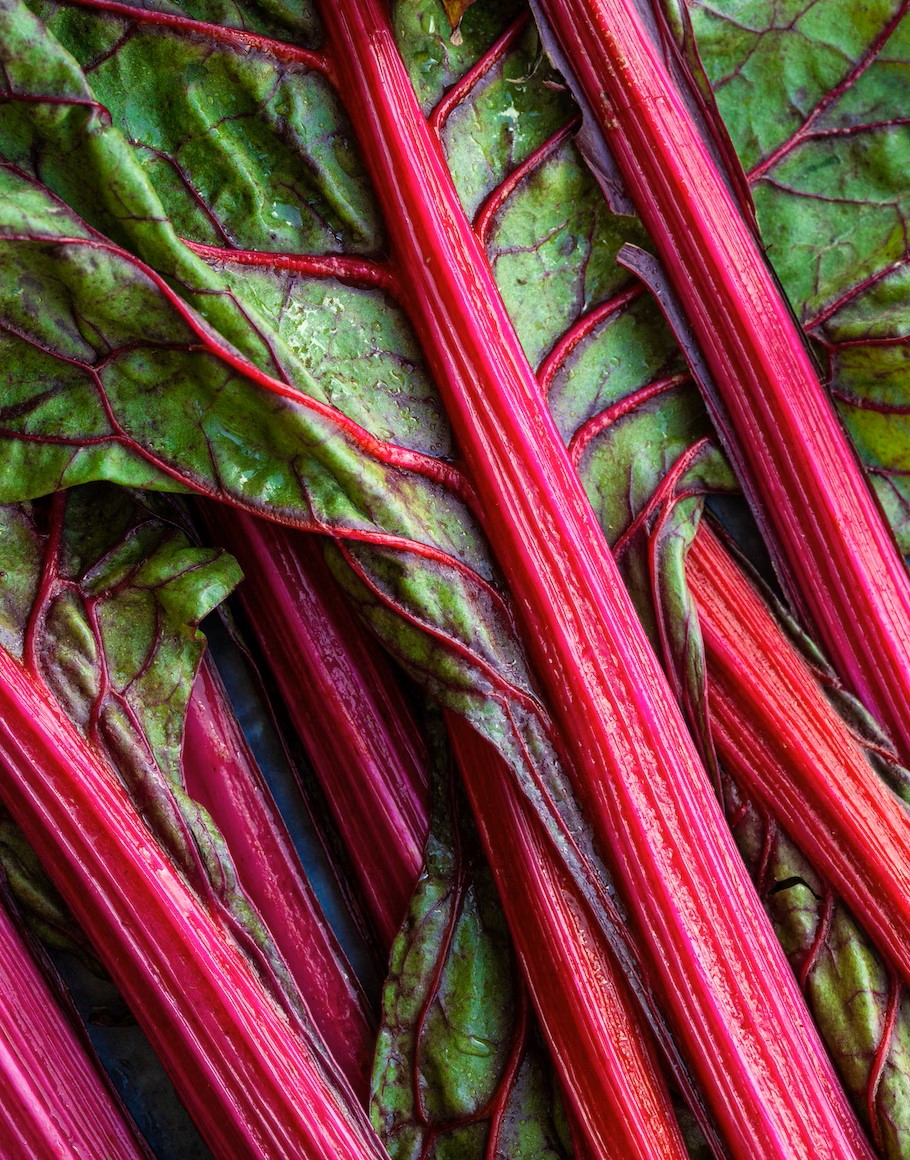 Rhubarb
Rhubarb contains vitamin C which boosts collagen for wound-healing, 
promotes iron absorption for oxygen transport,
and supports immune function.
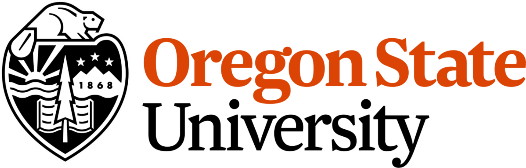 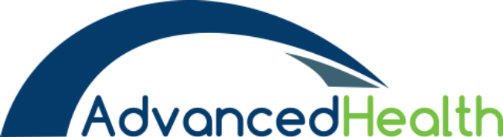 For more information, visit our website: 
www.advancedhealth.com/healthy-bytes-initiative
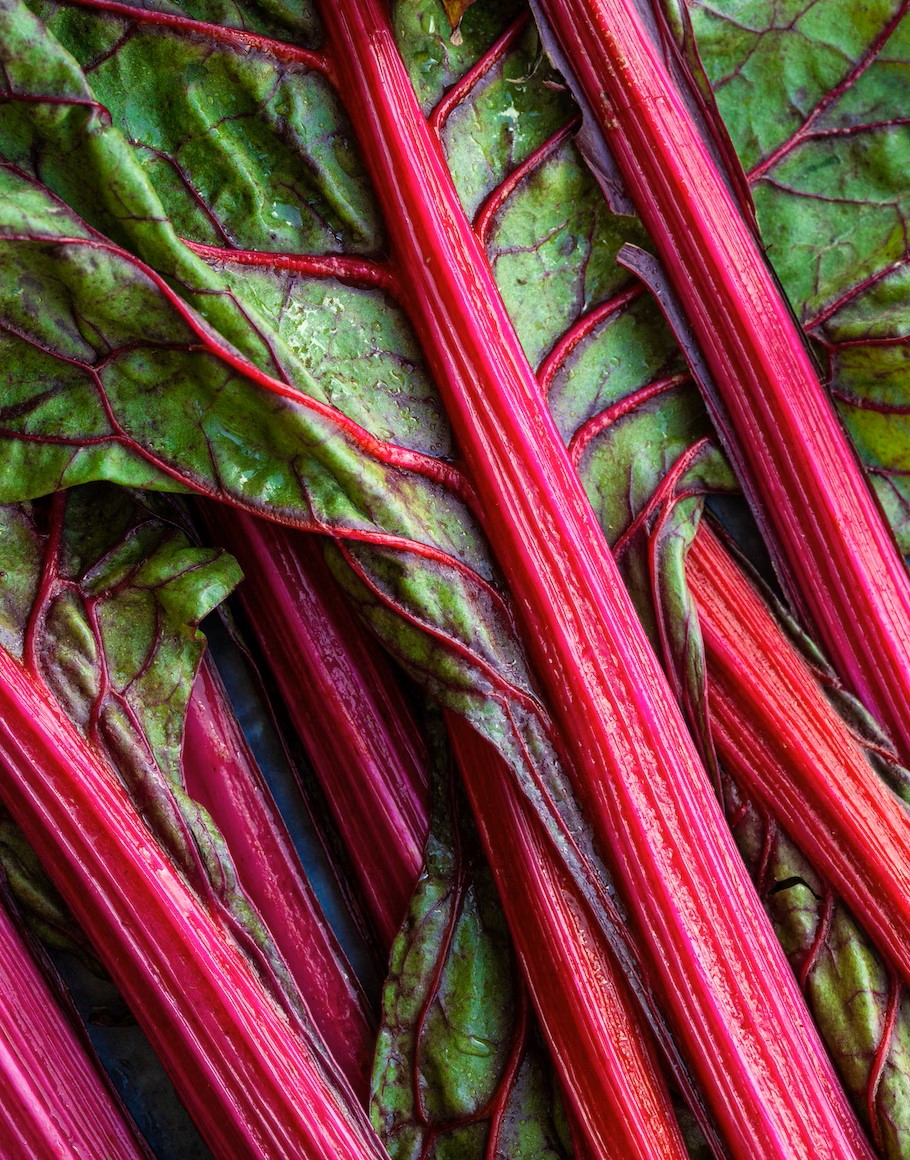 Rhubarb
Calcium in rhubarb improves bone density, and plays                                                        an important role in nerve signaling, circulation                                                          and hormone release throughout the body.
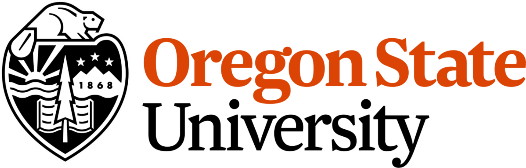 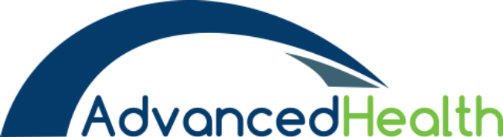 For more information, visit our website: 
www.advancedhealth.com/healthy-bytes-initiative
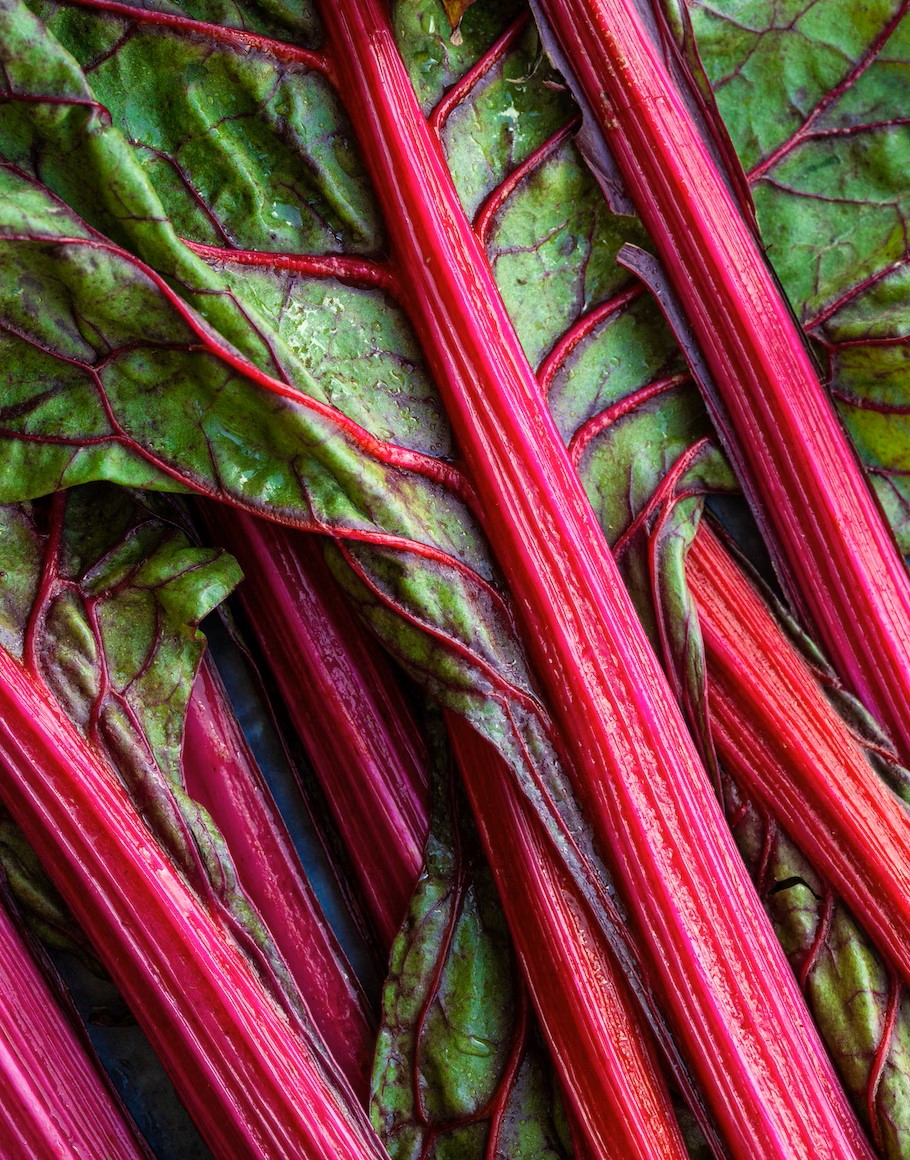 Rhubarb
Anthocyanin antioxidants balance the gut flora,                                                              protect against aging and disease                                                                                and have antibacterial and antitumor properties.
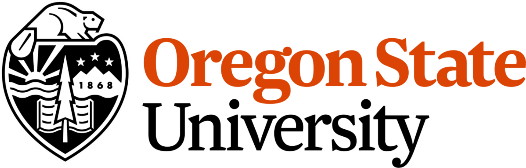 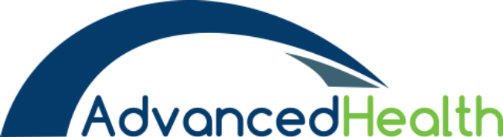 For more information, visit our website: 
www.advancedhealth.com/healthy-bytes-initiative
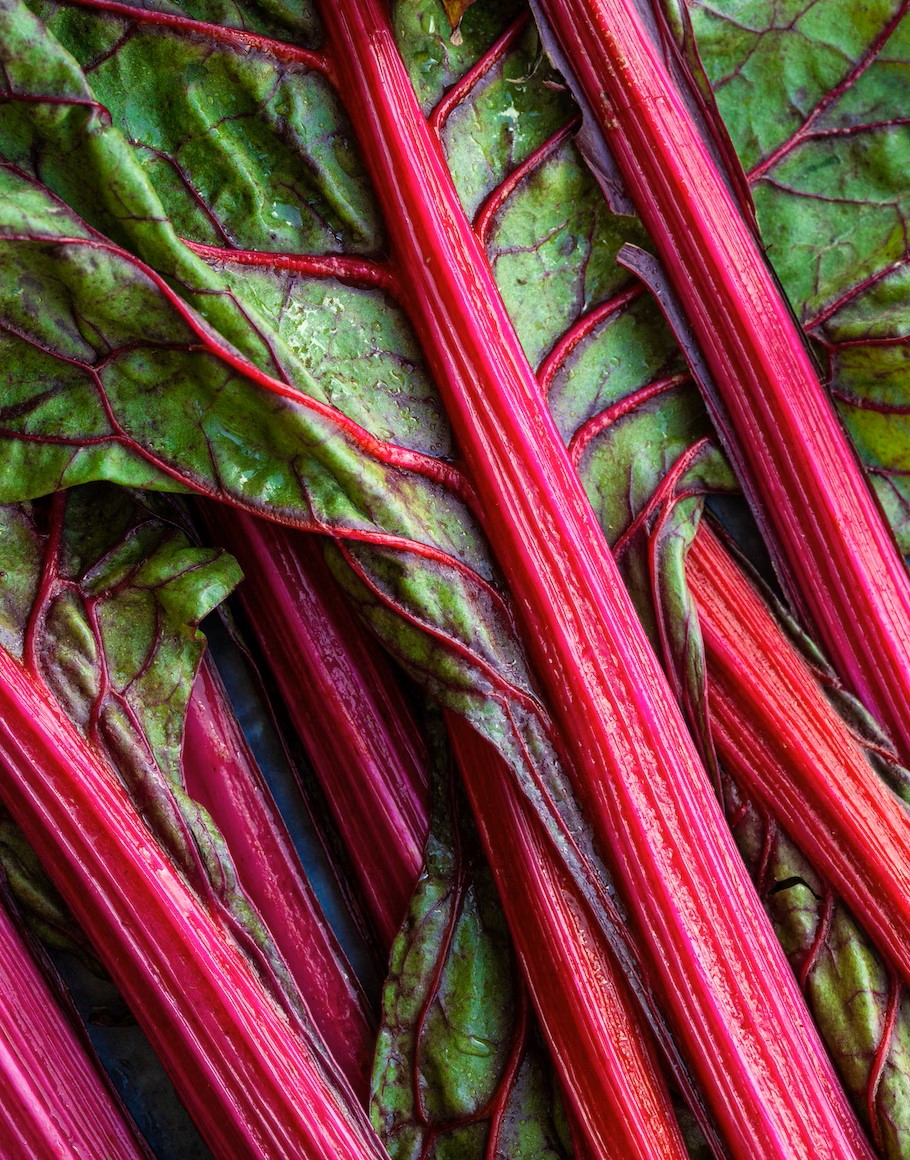 Rhubarb
Although it is usually used in sweet foods, it can be pickled 
and added to salads, slaws, or sandwiches or
 incorporated into sauces and marinades for a zesty and tangy twist!
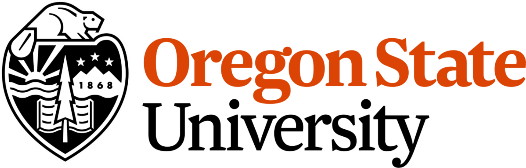 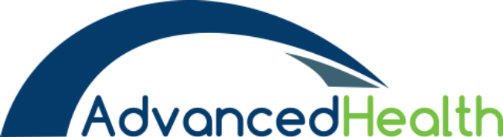 For more information, visit our website: 
www.advancedhealth.com/healthy-bytes-initiative
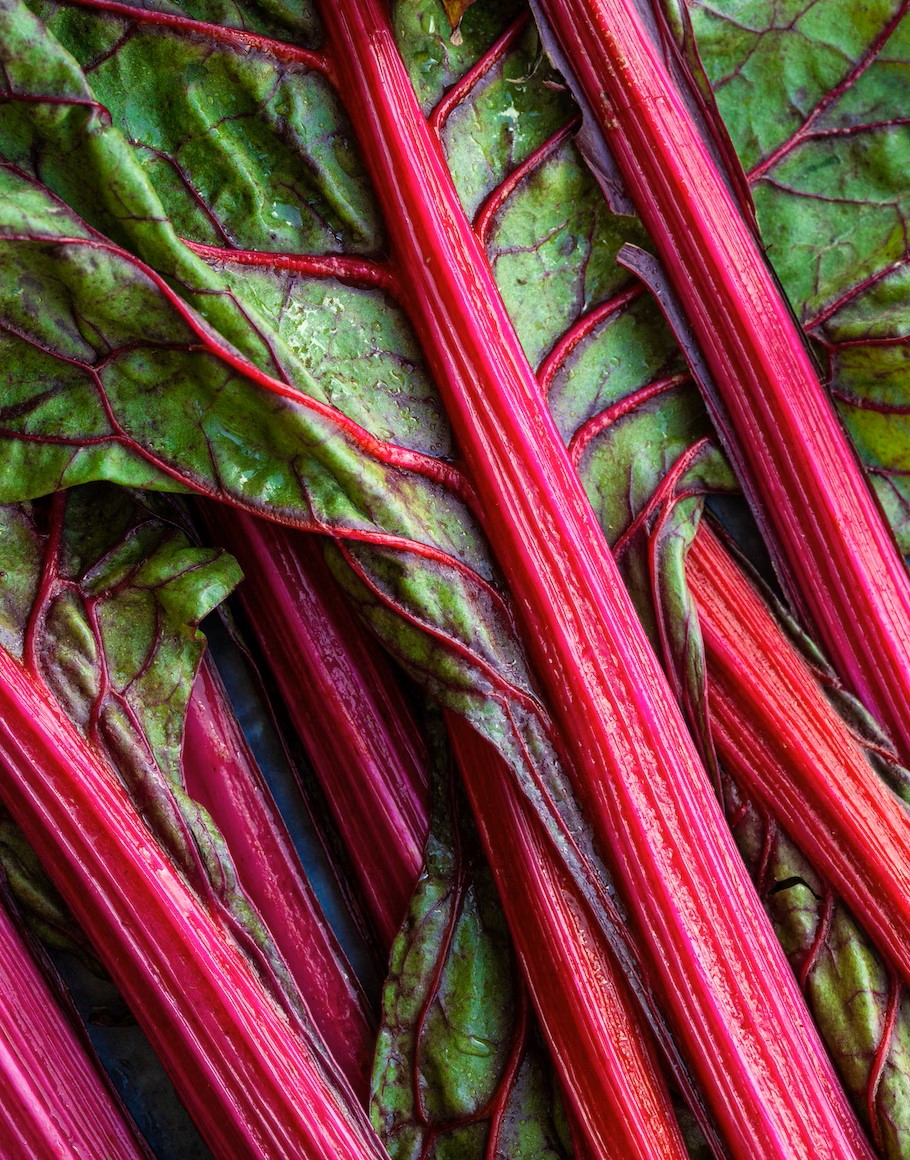 Rhubarb
.
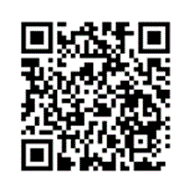 For recipes, visit any of these 3 websites
www.advancedhealth.com/healthy-bytes-initiative 
www.coosheadfood.coop/join-us 
https://extension.oregonstate.edu/coos/healthy-families-communities
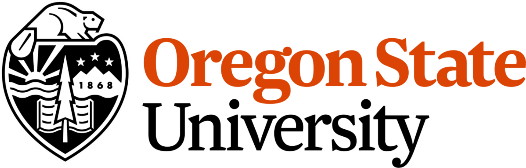 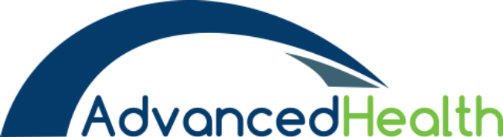 For more information, visit our website: 
www.advancedhealth.com/healthy-bytes-initiative